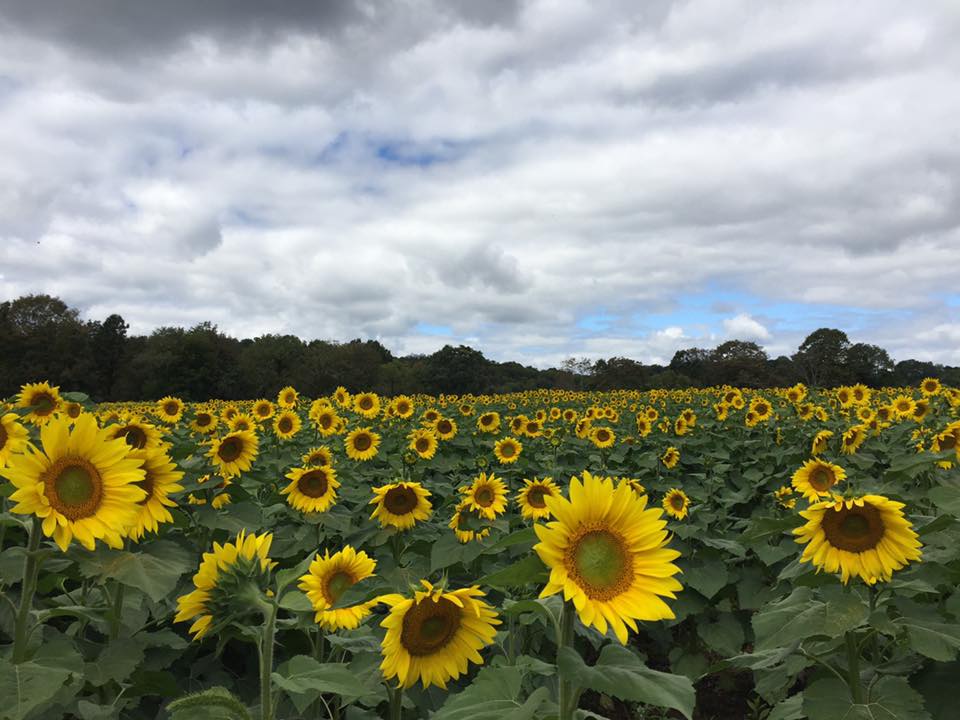 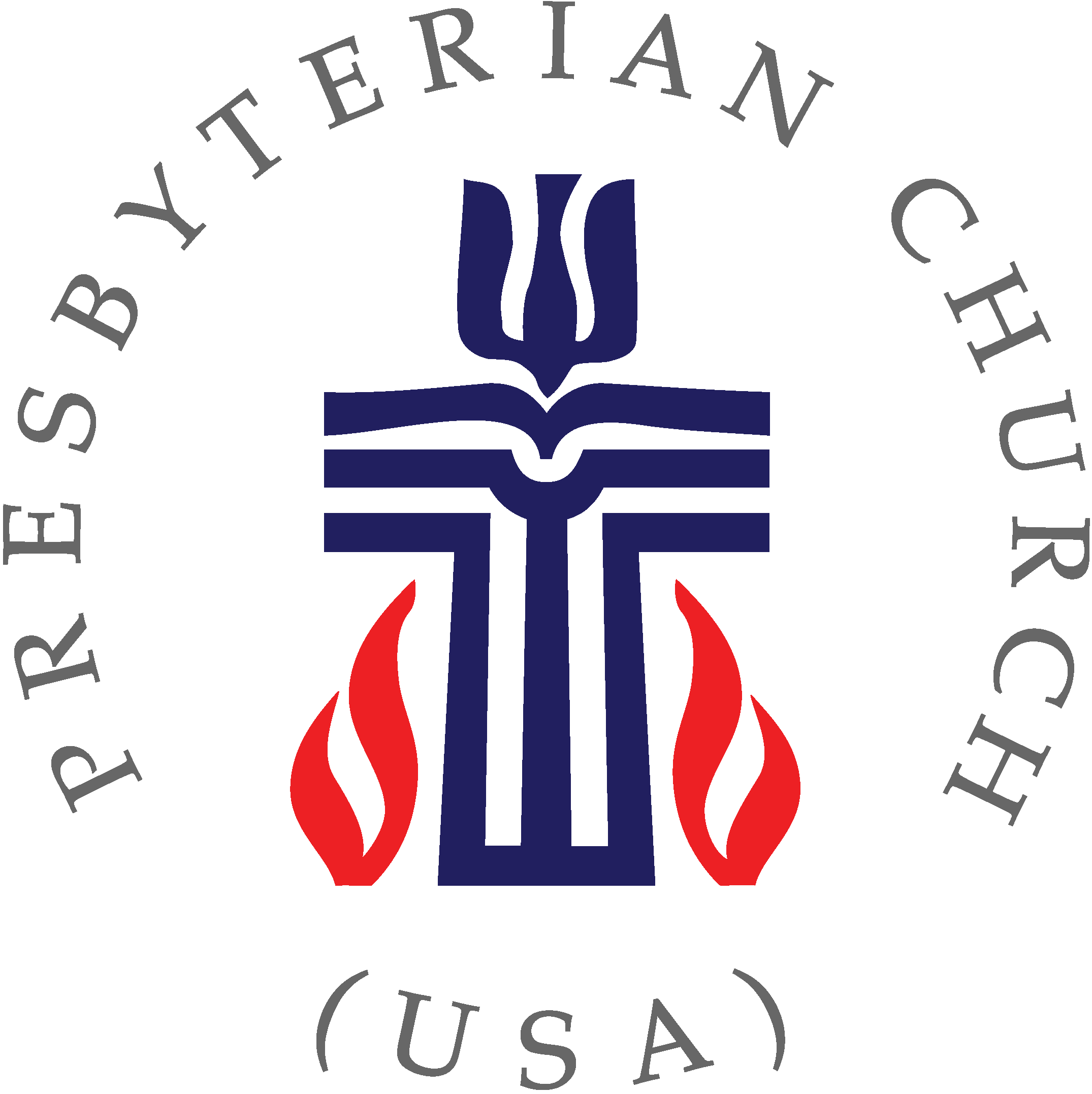 Homecrest Presbyterian ChurchWorship of the Lord’s DaySeptember 10th, 2017 23rd Sunday in Ordinary Time
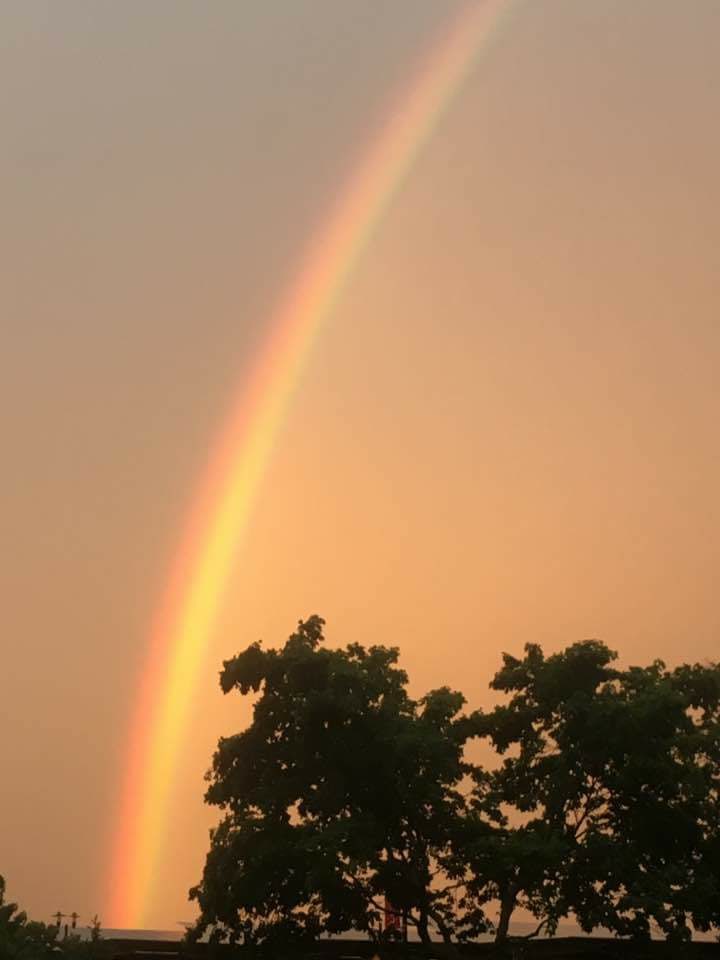 Gathering Around the WORDCall To Worship (Based on Psalm 149:1-4)
Praise the Lord!  Sing to the Lord a new song, 
his praise in the assembly of the faithful. 	Let Israel be glad in its Maker; 
	Let the children of Zion rejoice in their King. Let them praise his name with dancing, making melody to him with tambourine and lyre. 	For the Lord takes pleasure in his people; 
	he adorns the humble with victory.
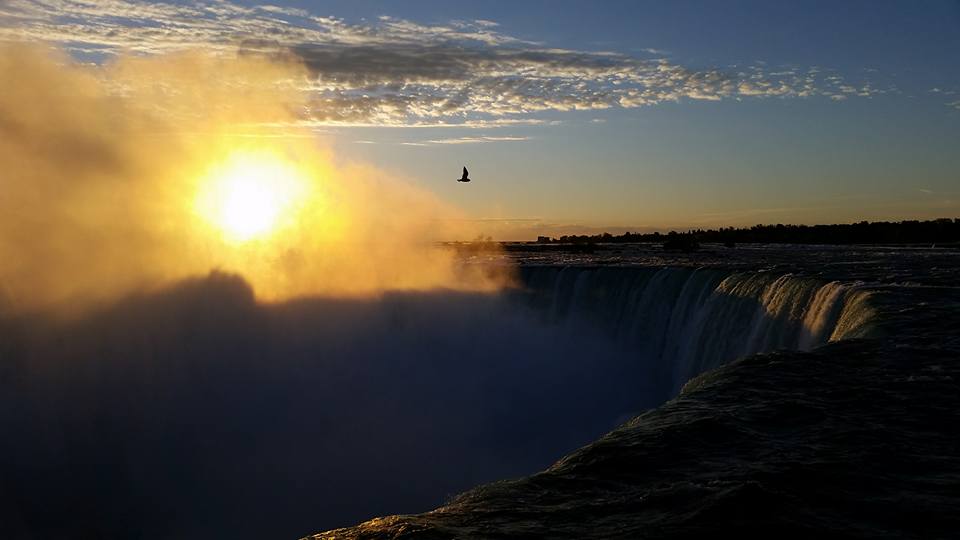 Gathering Around the WORDGathering Hymn  # 329 “God Is Our Refuge and Our Strength”
God is our refuge and our strength,our ever-present aid,and therefore, though the earth be moved,we will not be afraid;
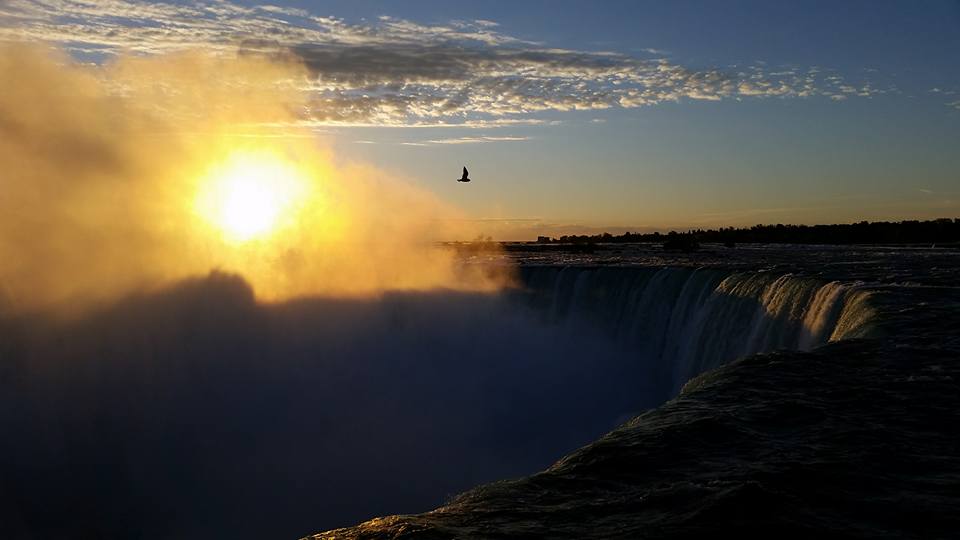 Gathering Around the WORDGathering Hymn  # 329 “God Is Our Refuge and Our Strength”
Though hills amid the seas be cast,though foaming waters roar,yea, though the mighty billows shakethe mountains on the shore.
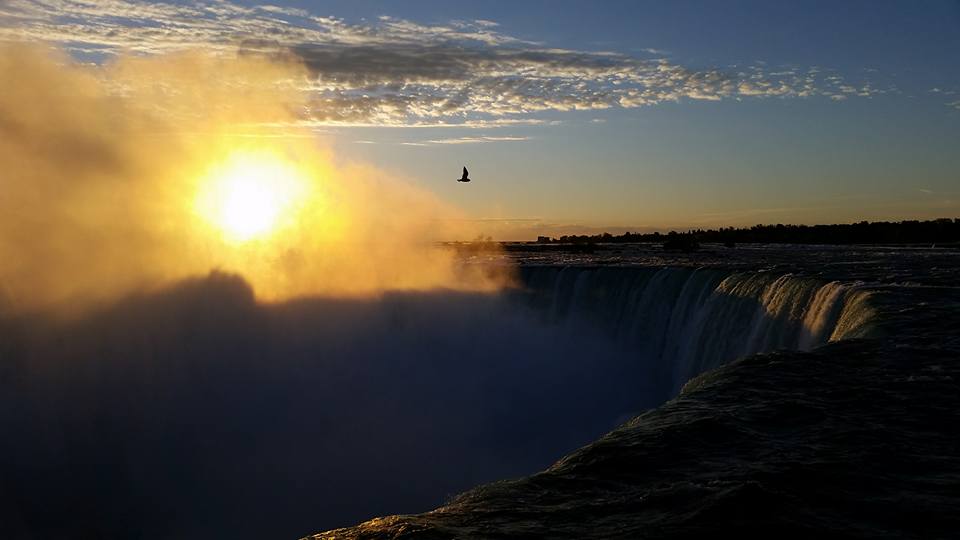 Gathering Around the WORDGathering Hymn  # 329 “God Is Our Refuge and Our Strength”
Where God abides a river flows;that city will rejoice.But nations fear and kingdoms shakebefore God's thundering voice.
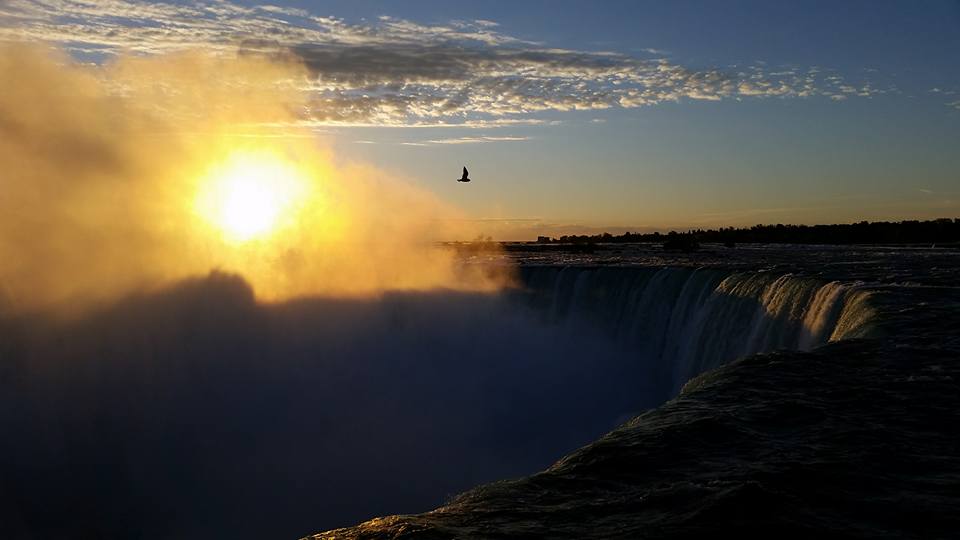 Gathering Around the WORDGathering Hymn  # 329 “God Is Our Refuge and Our Strength”
Since God is in the midst of it,the city walls shall stand,secure and safe with God's sure help,when trouble is at hand.
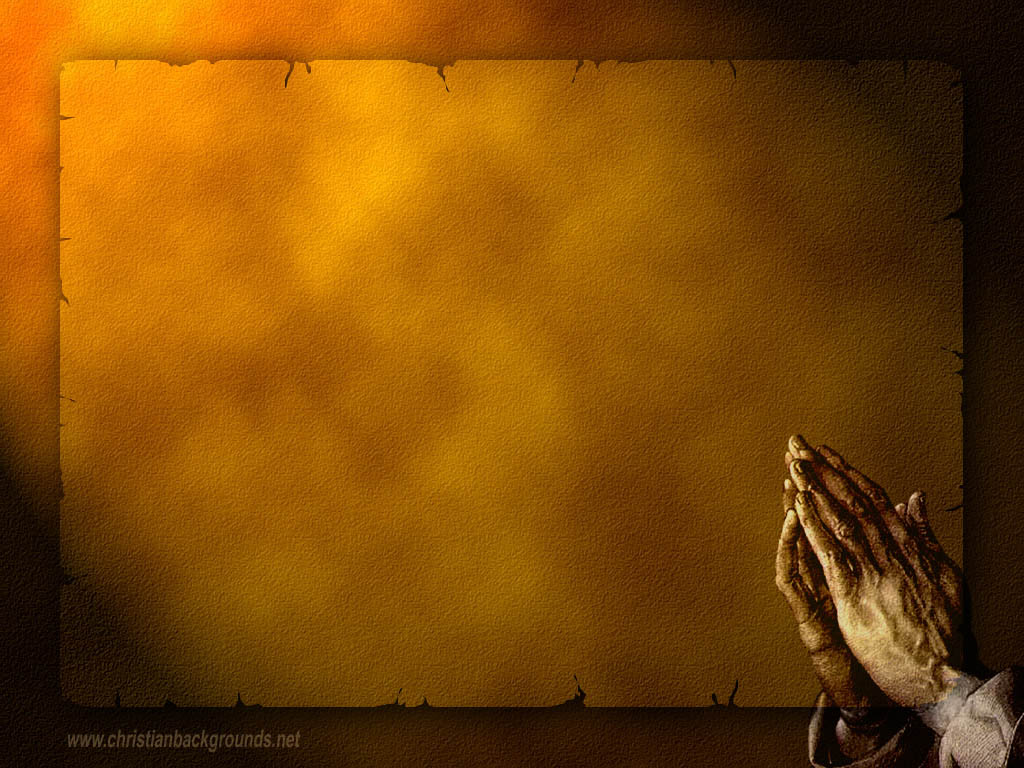 Gathering Around the WORDCall to Confession God so loves us as to bathe us with grace and feed us with mercy and forgive us our sins.  Confident in this, let us now turn to God in humility, confessing our sins against God and our neighbors.
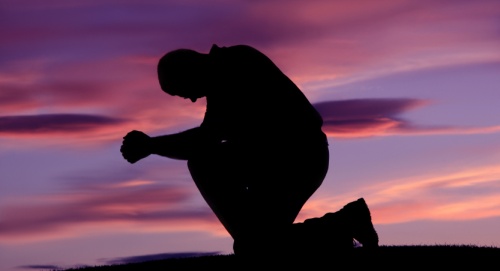 Gathering Around the WORDPrayer of Confession (in Unison)
Loving God, while we were still slaves to sin, you died for our salvation.  Yet we still worship the false gods of the world, forgetting that you are Lord.  Loving worldly wealth, we have not loved you with our whole heart nor loved our neighbors as ourselves.  Trusting worldly strength, we have not trusted your word nor followed the Word-made-flesh.  We have not shown mercy to others as you have shown mercy to us.  Forgive us we pray, in Christ’s name, Amen.
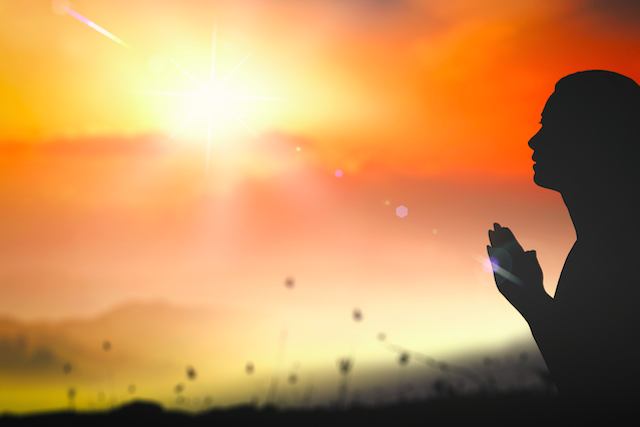 Gathering Around the WORDDeclaration of Forgiveness (in Unison) (Based on Romans 8:34)
Friends, hear the good news of the gospel:  
Who is in a position to condemn?
Only Christ.  And Christ died for us; Christ rose for us; Christ reigns in power for us; Christ prays for us.
Believe in the good news of the gospel that in Jesus Christ, we are forgiven.  
Thanks be to God, Amen.
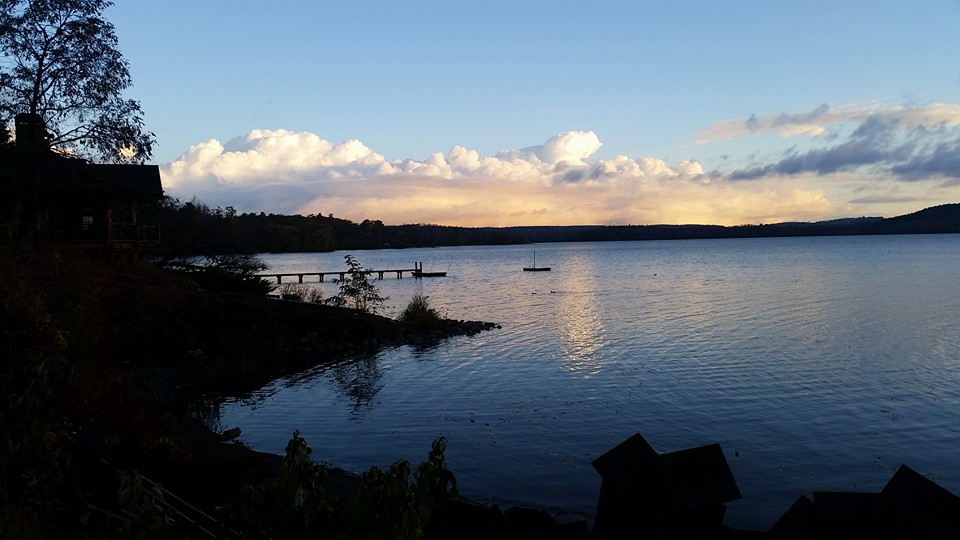 Gathering Around the WORDGloria Patri
Glory be to the Father 
and to the Son and to the Holy Ghost;
As it was in the beginning, 
is now, and ever shall be, 
world without end. Amen, Amen.
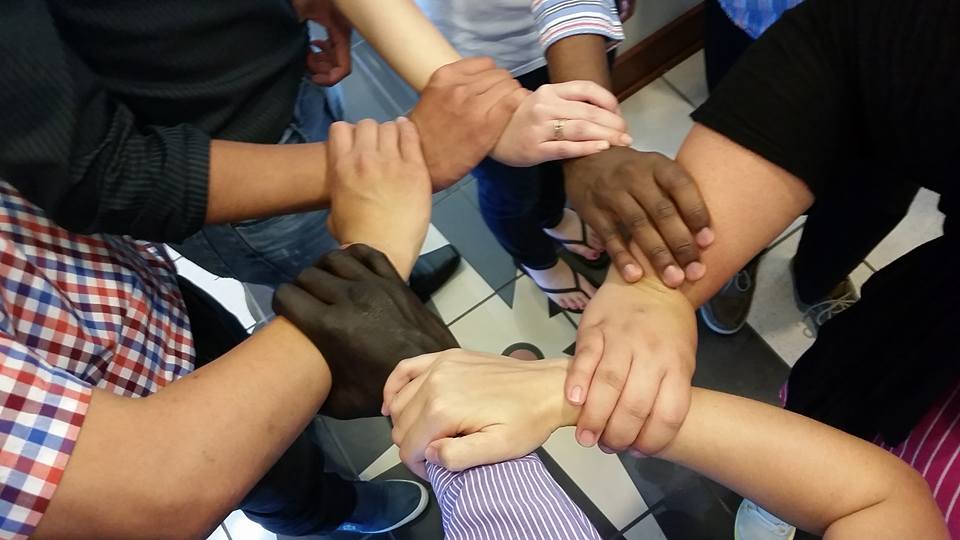 Gathering Around the WORDPassing of the Peace of Christ
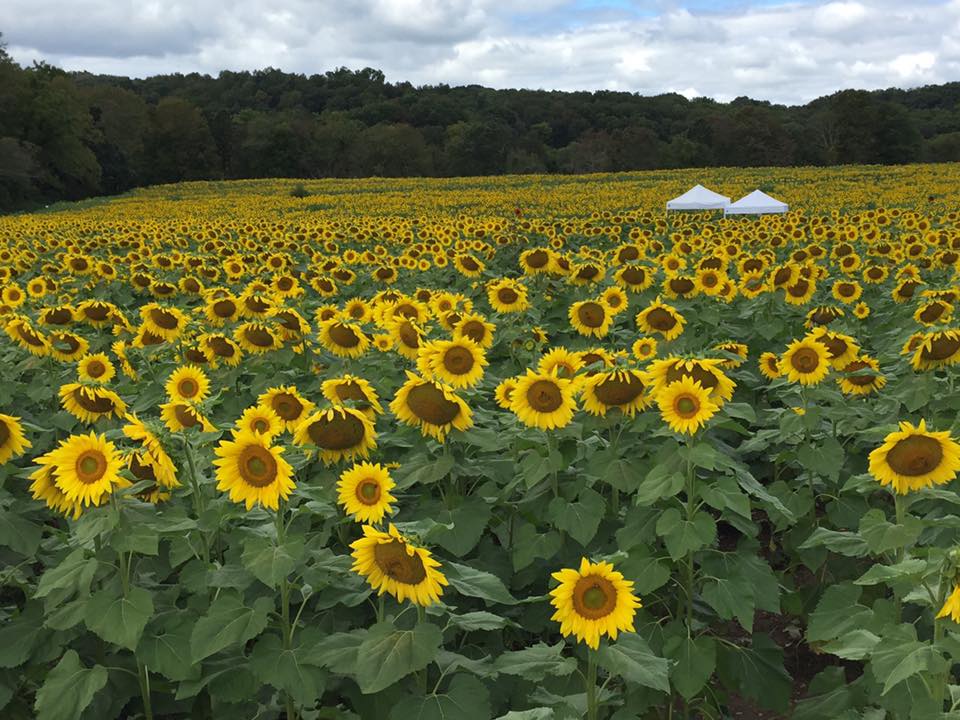 Proclaiming the WORDMessage to the Youth/Prayer of Illumination
Proclaiming the WORDScripture Reading (Romans 13:8-14)
8Owe no one anything, except to love one another; for the one who loves another has fulfilled the law. 9The commandments, “You shall not commit adultery; You shall not murder; You shall not steal; You shall not covet”; and any other commandment, are summed up in this word, “Love your neighbor as yourself.” 10Love does no wrong to a neighbor; therefore, love is the fulfilling of the law.
Proclaiming the WORDScripture Reading (Romans 13:8-14)
11Besides this, you know what time it is, how it is now the moment for you to wake from sleep. For salvation is nearer to us now than when we became believers; 12the night is far gone, the day is near. Let us then lay aside the works of darkness and put on the armor of light; 13let us live honorably as in the day, not in reveling and drunkenness, not in debauchery and licentiousness, not in quarreling and jealousy. 14Instead, put on the Lord Jesus Christ, and make no provision for the flesh, to gratify its desires.
Proclaiming the WORDScripture Reading (Matthew 18:15-20)
15“If another member of the church sins against you, go and point out the fault when the two of you are alone. If the member listens to you, you have regained that one. 16But if you are not listened to, take one or two others along with you, so that every word may be confirmed by the evidence of two or three witnesses. 17If the member refuses to listen to them, tell it to the church; and if the offender refuses to listen even to the church, let such a one be to you as a Gentile and a tax collector.
Proclaiming the WORDScripture Reading (Matthew 18:15-20)
18Truly I tell you, whatever you bind on earth will be bound in heaven, and whatever you loose on earth will be loosed in heaven. 19Again, truly I tell you, if two of you agree on earth about anything you ask, it will be done for you by my Father in heaven. 20For where two or three are gathered in my name, I am there among them.”
Proclaiming the WORD(Romans 13:8-14 and Matthew 18:15-20)
Give LOVE a Chance
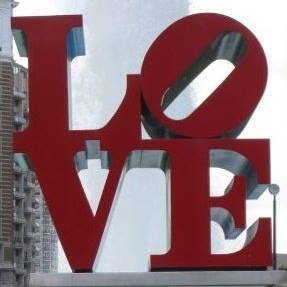 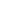 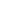 Responding Hymn# 203 “Jesu, Jesu, Fill Us with Your Love”
Jesu, Jesu, fill us with your love;show us how to serve 
the neighbors we have from you.Kneels at the feet of his friends,silently washes their feet,Master who acts as a slave to them.
Responding Hymn# 203 “Jesu, Jesu, Fill Us with Your Love”
Jesu, Jesu, fill us with your love;show us how to serve 
the neighbors we have from you.Neighbors are wealthy and poor,varied in color and race;neighbors are near us and far away.
Responding Hymn# 203 “Jesu, Jesu, Fill Us with Your Love”
Jesu, Jesu, fill us with your love;show us how to serve 
the neighbors we have from you.
These are the ones we should serve;these are the ones we should love;all these are neighbors to us and you.
Responding Hymn# 203 “Jesu, Jesu, Fill Us with Your Love”
Jesu, Jesu, fill us with your love;show us how to serve 
the neighbors we have from you.Loving puts us on our knees,willing to wash others’ feet;this is the way we should live like you.
Responding Hymn# 203 “Jesu, Jesu, Fill Us with Your Love”
Jesu, Jesu, fill us with your love;show us how to serve 
the neighbors we have from you.
Responding to the WORD
Affirmation of Faith (Excerpt from Confession of 1967)
(Section 9.45 b)
	God’s reconciliation in Jesus Christ is the ground of the peace, justice, and freedom among nations which all powers of government are called to serve and defend. The church, in its own life, is called to practice the forgiveness of enemies and to commend to the nations as practical politics the search for cooperation and peace. This search requires that the nations pursue fresh and responsible relations across every line of conflict, even at risk to national security, to reduce areas of strife and to broaden international understanding.
Responding to the WORD
Affirmation of Faith (Excerpt from Confession of 1967)
(Section 9.45 b)
	Reconciliation among nations becomes peculiarly urgent as countries develop nuclear, chemical, and biological weapons, diverting human power and resources from constructive uses and risking the annihilation of humankind. Although nations may serve God’s purposes in history, the church which identifies the sovereignty of any one nation or any one way of life with the cause of God denies the Lordship of Christ and betrays its calling.
Bearing and Following the WORD into the WorldAnnouncements & 
Sharing of Joys and Concerns
The Wednesday evening Women’s Group will meet every Wednesday over at the Manse (2048 E 14th Street) and the Sunday afternoon Bible Study Group will resume this afternoon at 12:30pm downstairs in the basement.  

Session Meeting will be Tomorrow, 9/11 at 7pm
Bearing and Following the WORD into the WorldAnnouncements & 
Sharing of Joys and Concerns
Hurricane Relief
Presbyterian Disaster Assistance (pda.pcusa.org) or other worthy charitable organization.  Please give generously if you can and continue to lift up those affected in our prayers.
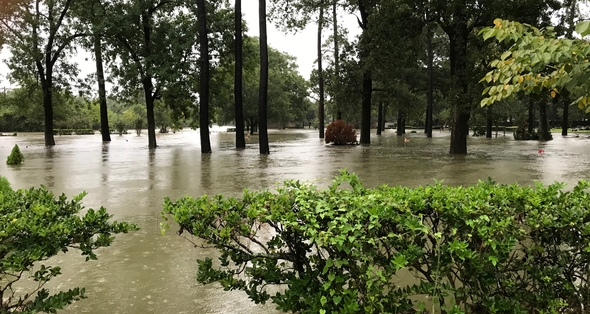 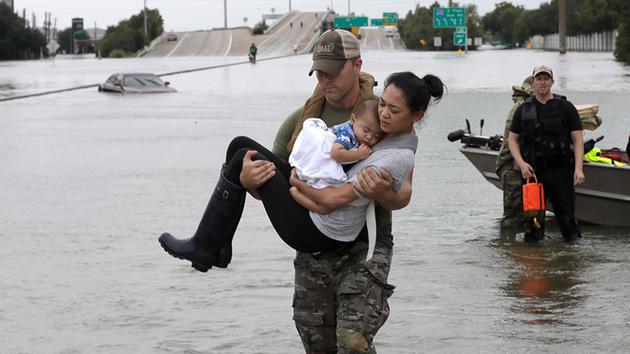 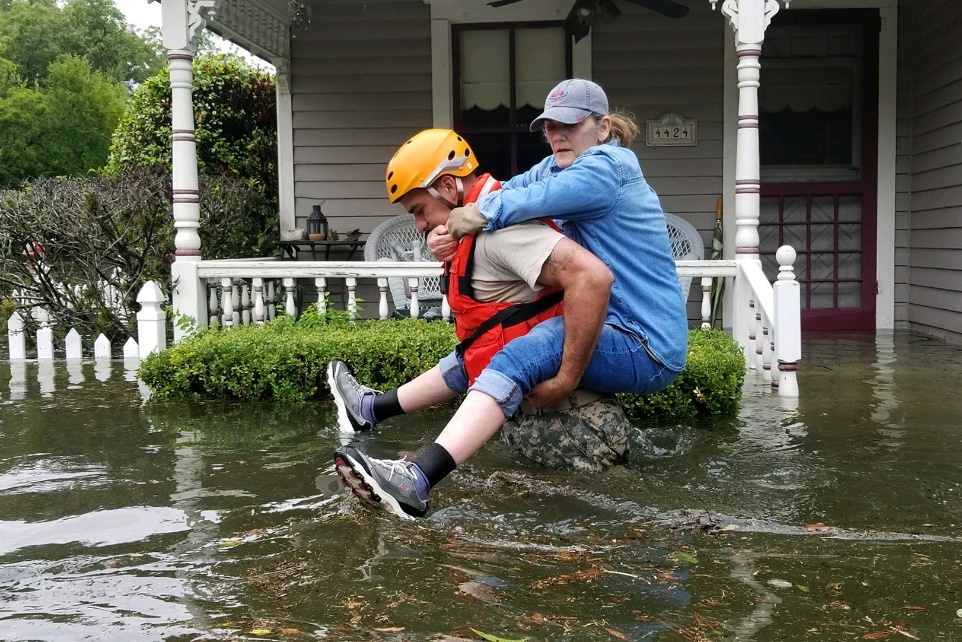 Bearing and Following the WORD into the WorldAnnouncements & 
Sharing of Joys and Concerns
We will be having a Pot-Luck BBQ/Picnic on this coming Saturday, 9/16 at Noon.  There is a sign-up sheet for what each can bring for this event, as we need to coordinate who is bringing what and to make sure that we have enough.  Friends and families are welcome to join us.  If we all bring something, we will have a lot.
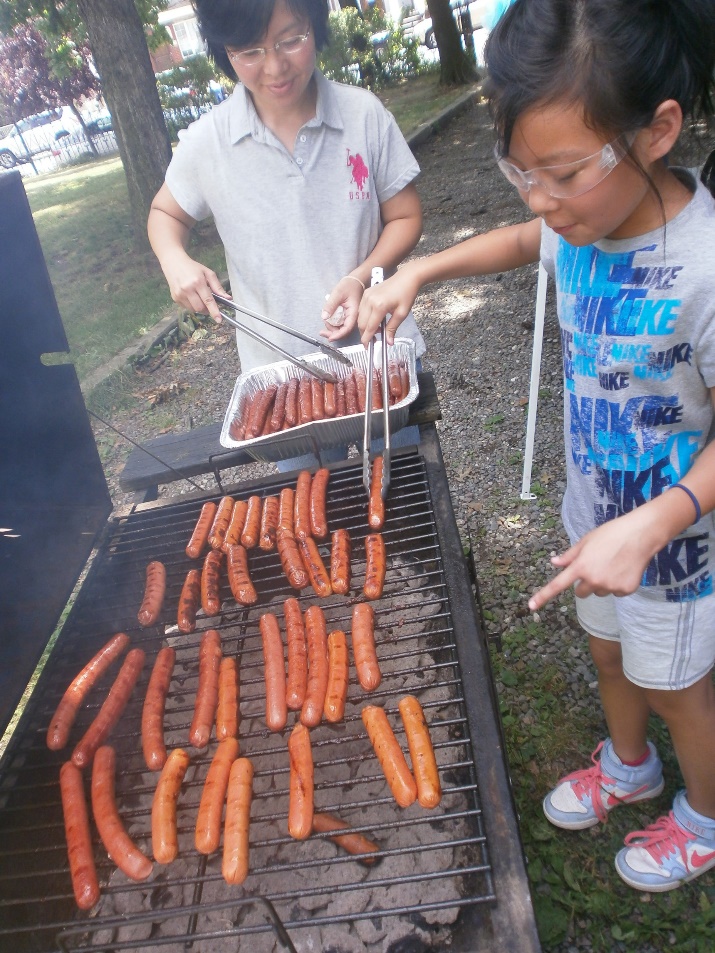 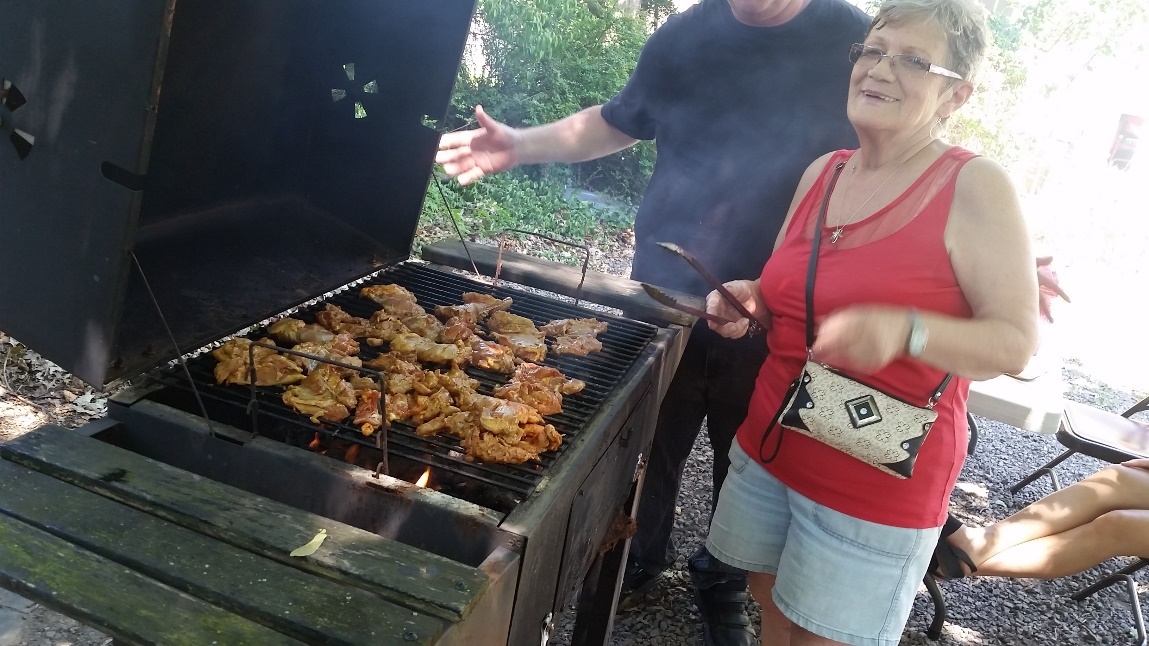 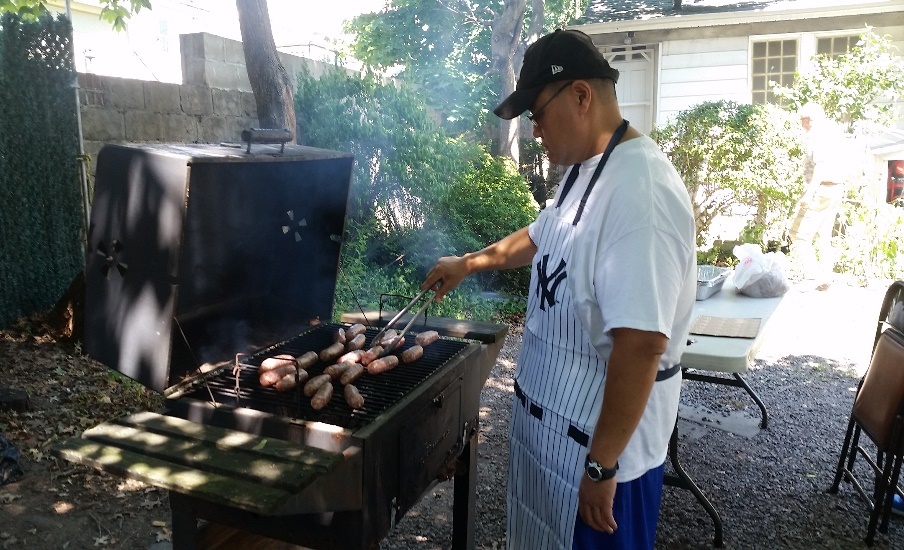 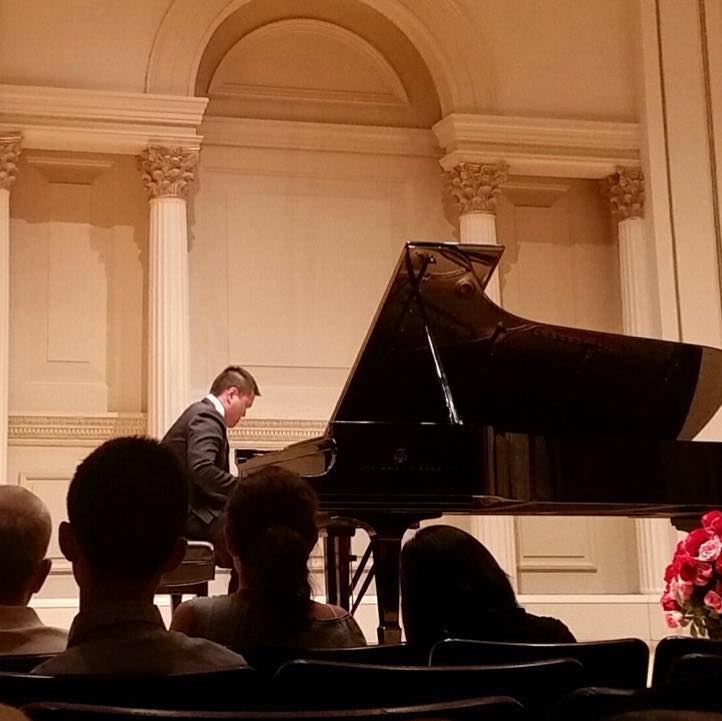 Brian will be performing at the 
Carnegie Hall’s Weill Recital Hall

Sunday, 9/24/17 @7:30pm
Tickets: $30/$40/$50 
(On-line Process Fee Applies)
www.carnegiehall.org
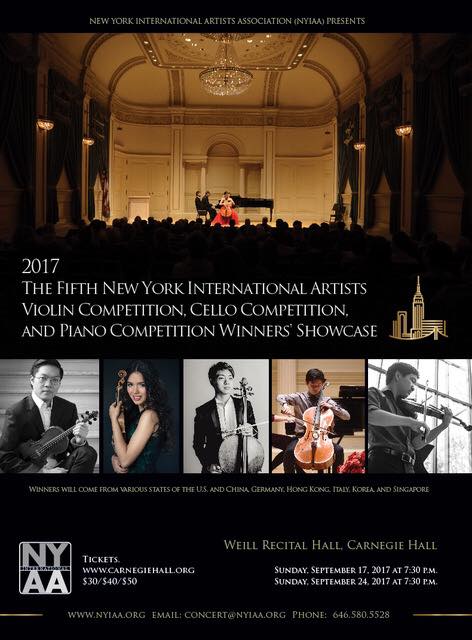 Bearing and Following the WORD into the WorldPrayer of the People & The Lord’s Prayer
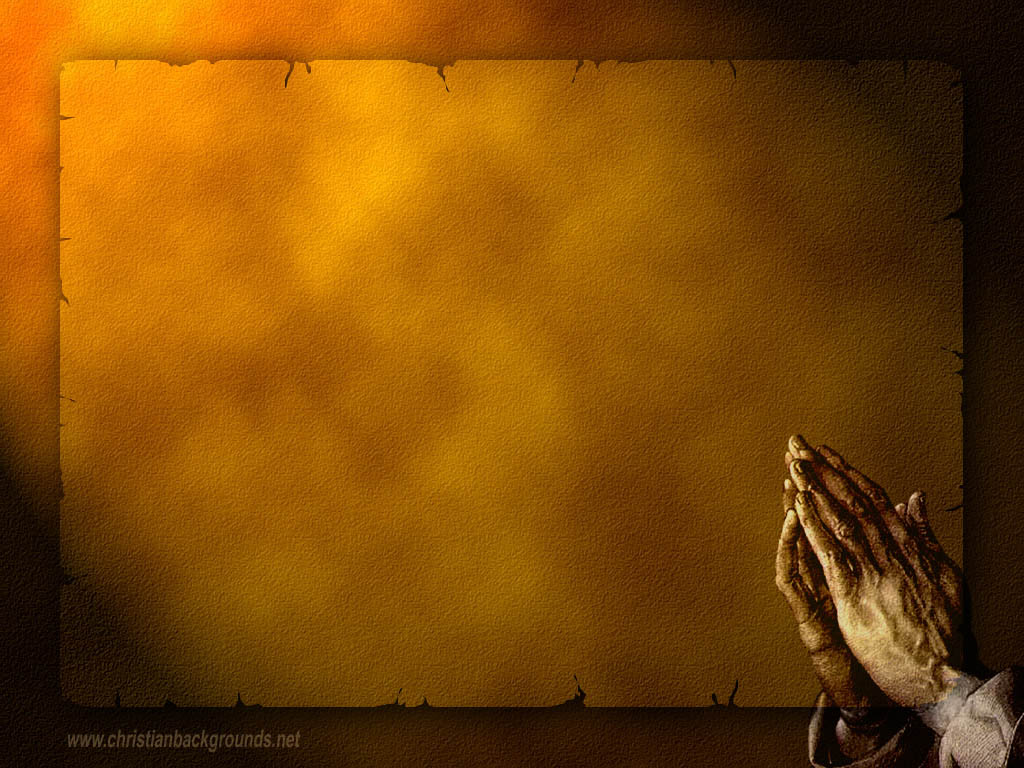 Our Father, who art in heaven. 
		Halloweth be thy name.
		Thy Kingdom come; Thy will be done
		On earth as it is in heaven.
		Give us this day our daily bread.
		Forgive us our debts; as we forgive our debtors.
		Lead us not into temptations, but deliver us from evil.
		For Thine is the Kingdom, the Power, and the Glory forever. 			Amen.
Bearing and Following the WORD into the WorldOffering of our Gifts and our Lives
Musical Offering
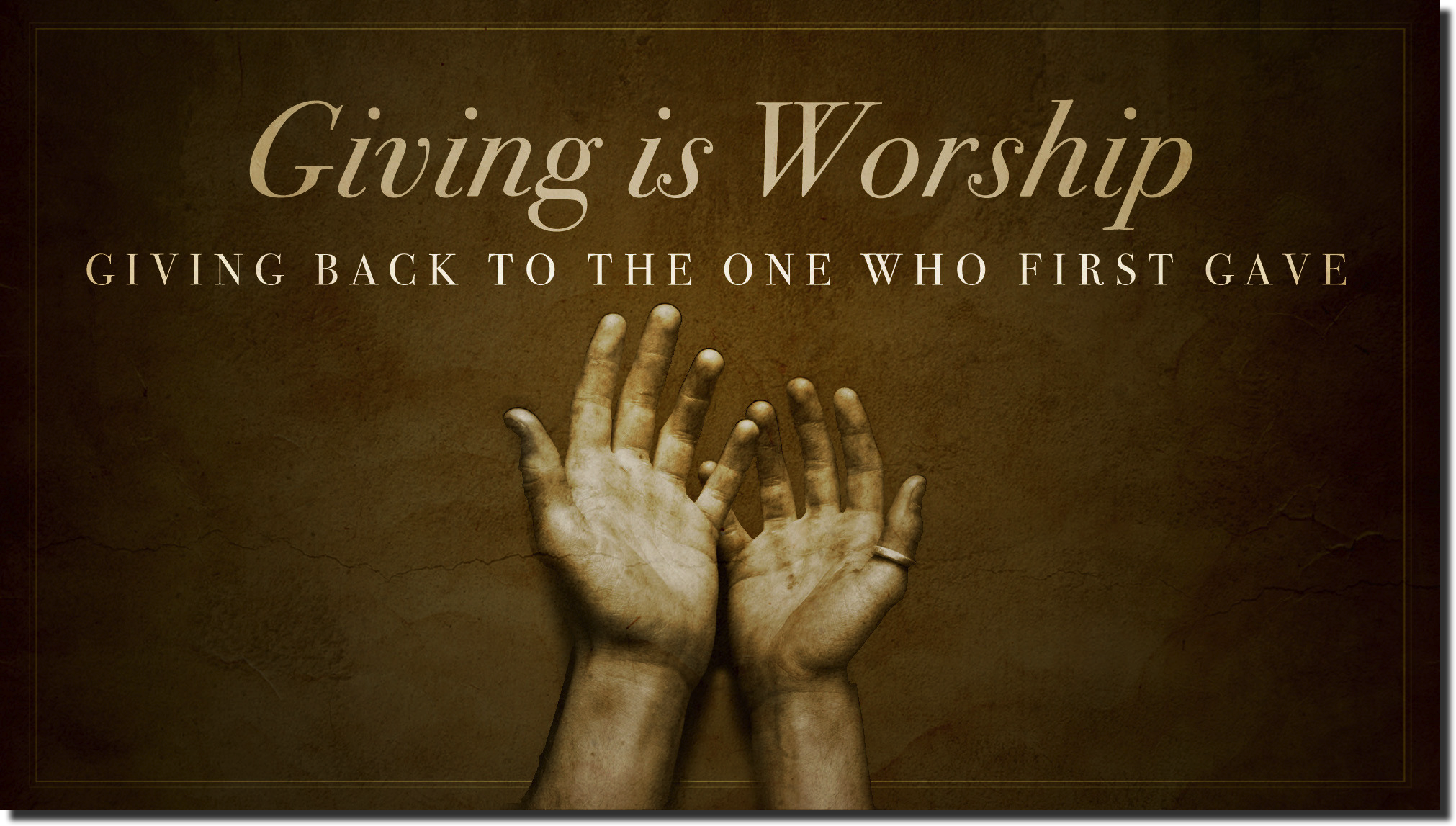 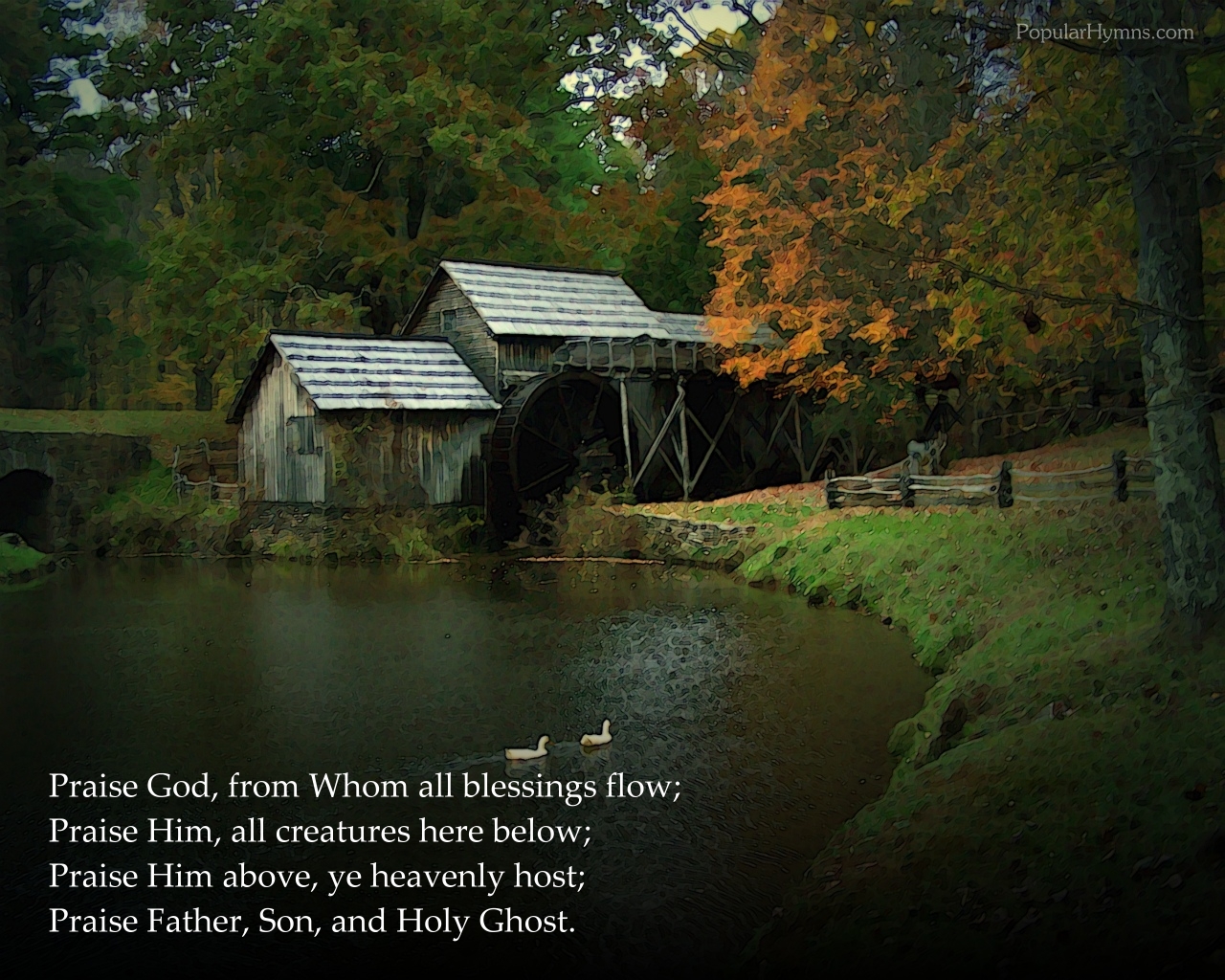 Bearing and Following the WORD into the WorldDoxology and Offertory Prayer
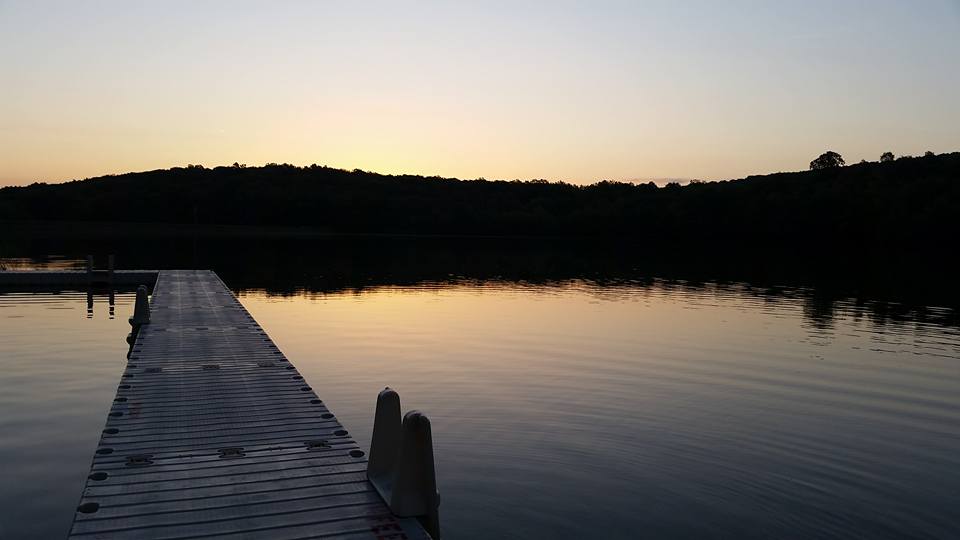 Sending Hymn#69 “I, the Lord of Sea and Sky” (Here I am, Lord)
I, the Lord of sea and sky,I have heard my people cry.All who dwell in dark and sinmy hand will save.I, who made the stars of night,I will make their darkness bright.Who will bear my light to them?Whom shall I send?
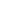 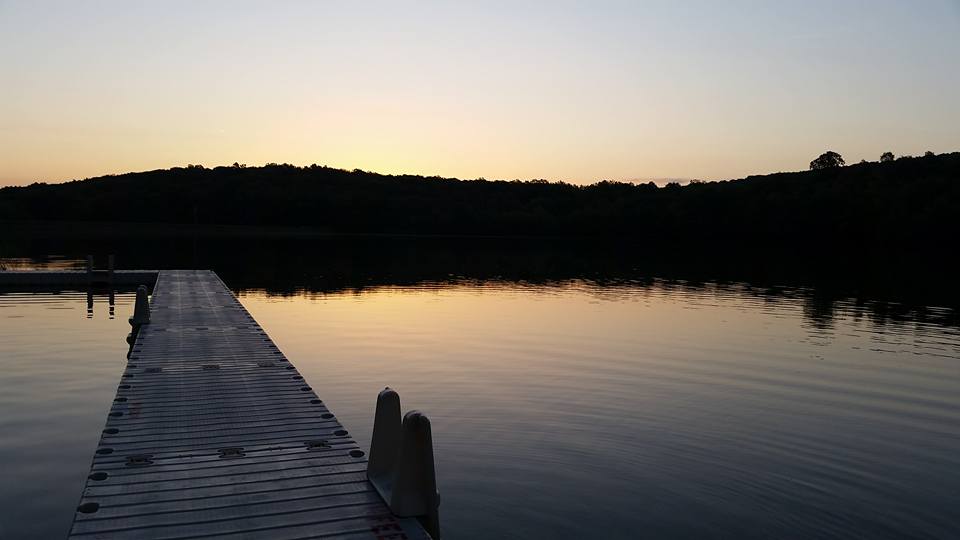 Sending Hymn#69 “I, the Lord of Sea and Sky” (Here I am, Lord)
Here I am, Lord.Is it I, Lord?I have heard you calling in the night.I will go, Lord, if you lead me.I will hold your people in my heart.
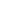 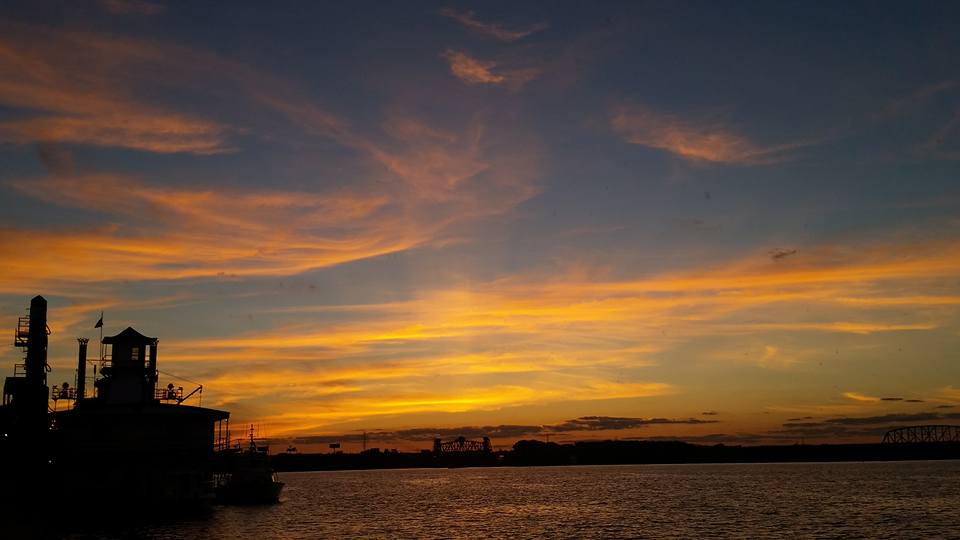 Sending Hymn#69 “I, the Lord of Sea and Sky” (Here I am, Lord)
I, the Lord of snow and rain,I have borne my people's pain.I have wept for love of them.They turn away.I will break their hearts of stone,give them hearts for love alone.I will speak my word to them.Whom shall I send?
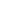 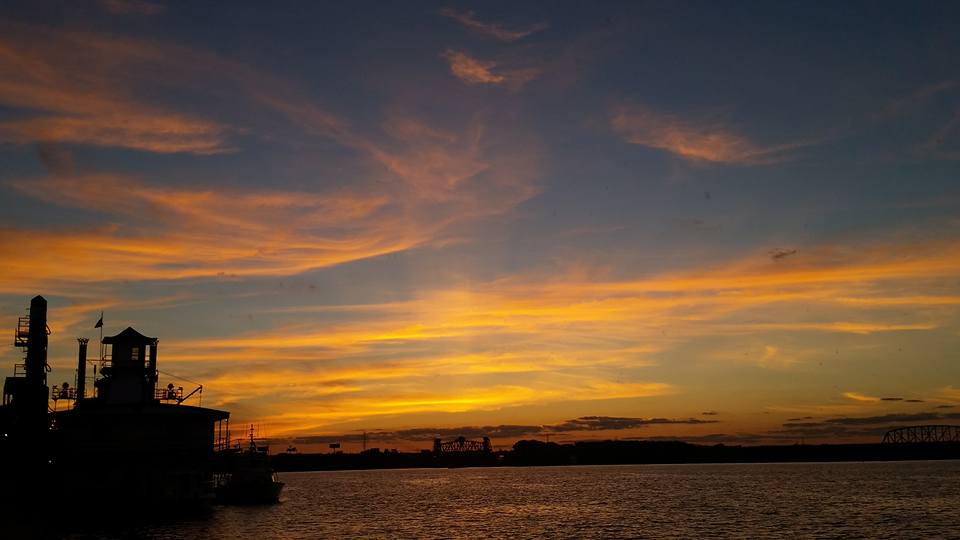 Sending Hymn#69 “I, the Lord of Sea and Sky” (Here I am, Lord)
Here I am, Lord.Is it I, Lord?I have heard you calling in the night.I will go, Lord, if you lead me.I will hold your people in my heart.
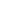 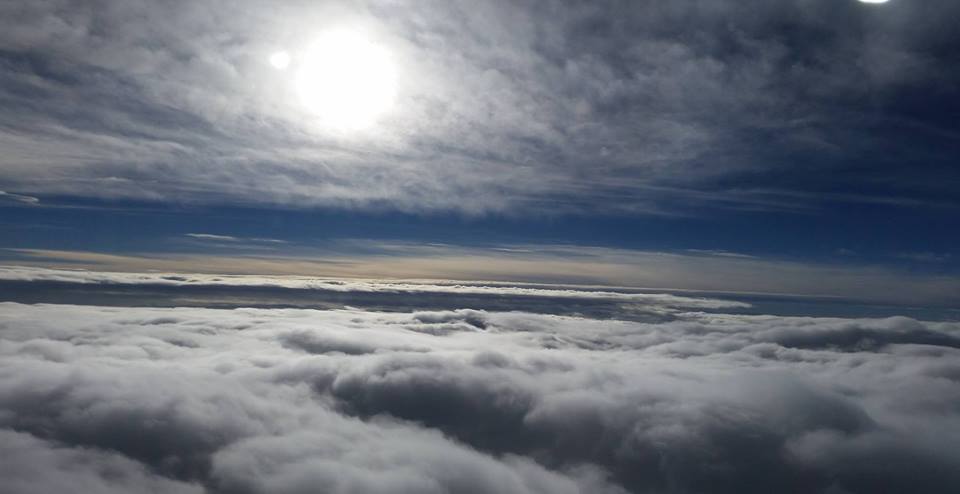 Sending Hymn#69 “I, the Lord of Sea and Sky” (Here I am, Lord)
I, the Lord of wind and flame,I will tend the poor and lame.I will set a feast for them.My hand will save.Finest bread I will providetill their hearts be satisfied.I will give my life to them.Whom shall I send?
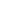 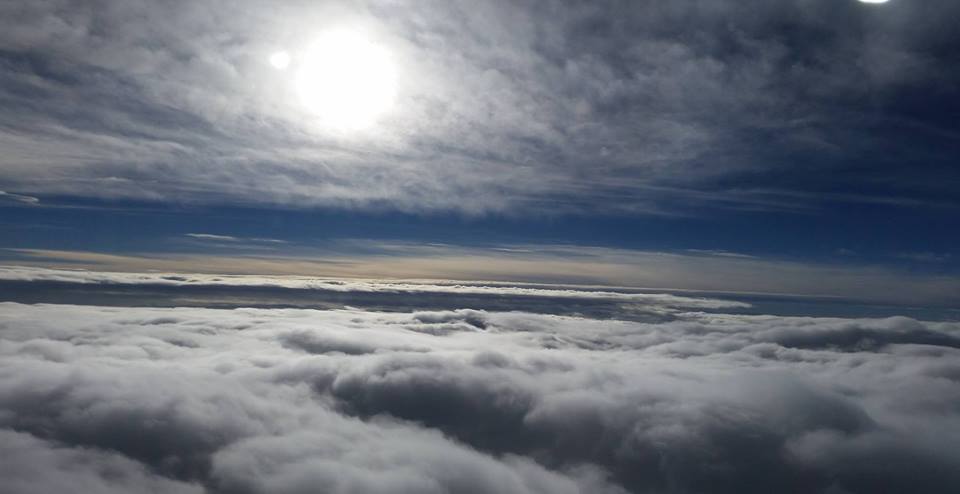 Sending Hymn#69 “I, the Lord of Sea and Sky” (Here I am, Lord)
Here I am, Lord.Is it I, Lord?I have heard you calling in the night.I will go, Lord, if you lead me.I will hold your people in my heart.
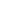 Bearing and Following the WORD into the WorldThe Charge and Benediction
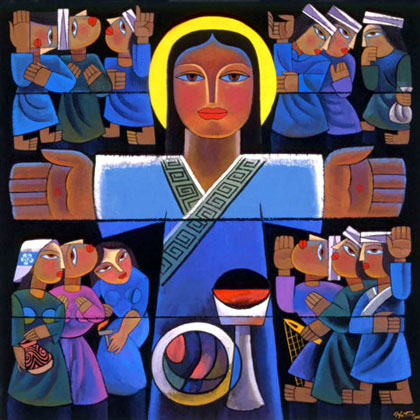 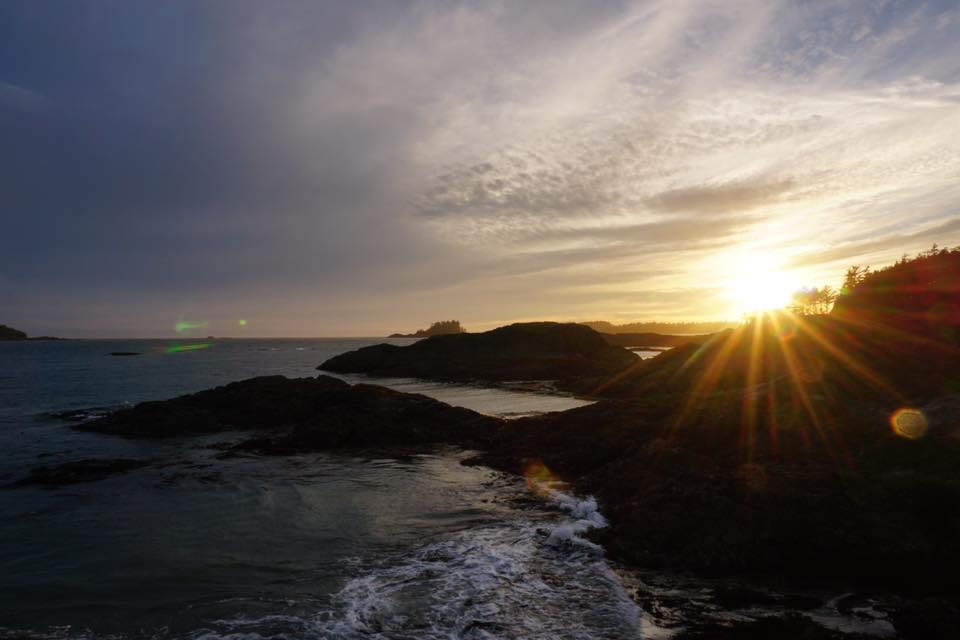 Bearing and Following the WORD into the WorldBenediction Response
# 542 “God Be with You Till We Meet Again”
(Stanza 3)
God be with you till we meet again;when life's perils thick confound you,put unfailing arms around you:God be with you till we meet again
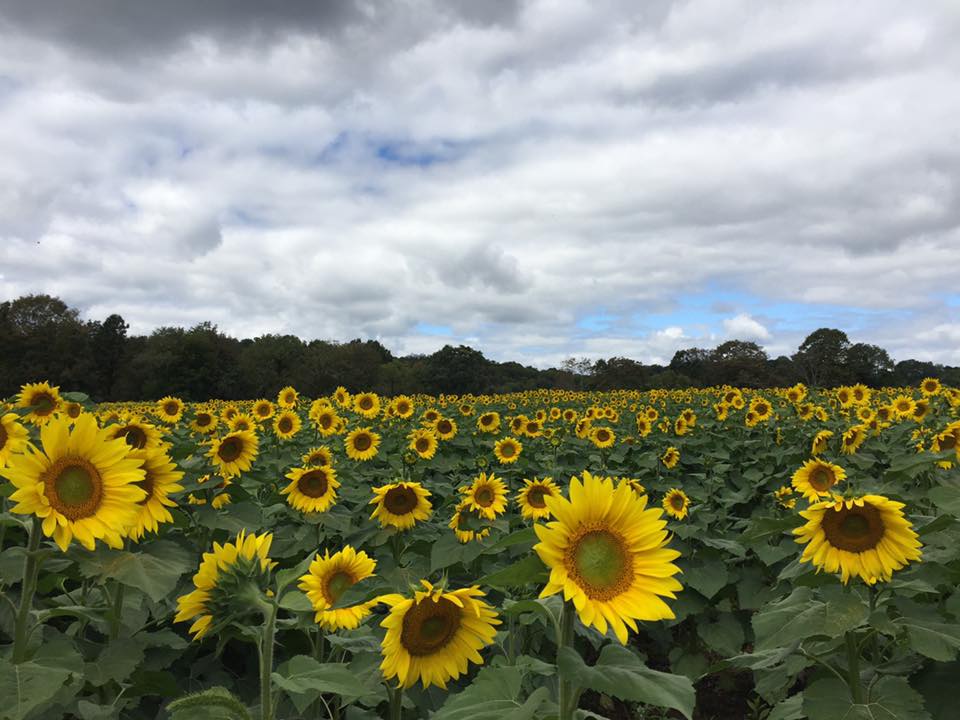 Homecrest Presbyterian ChurchWorship of the Lord’s DaySeptember 10th, 2017 23rd Sunday in Ordinary Time
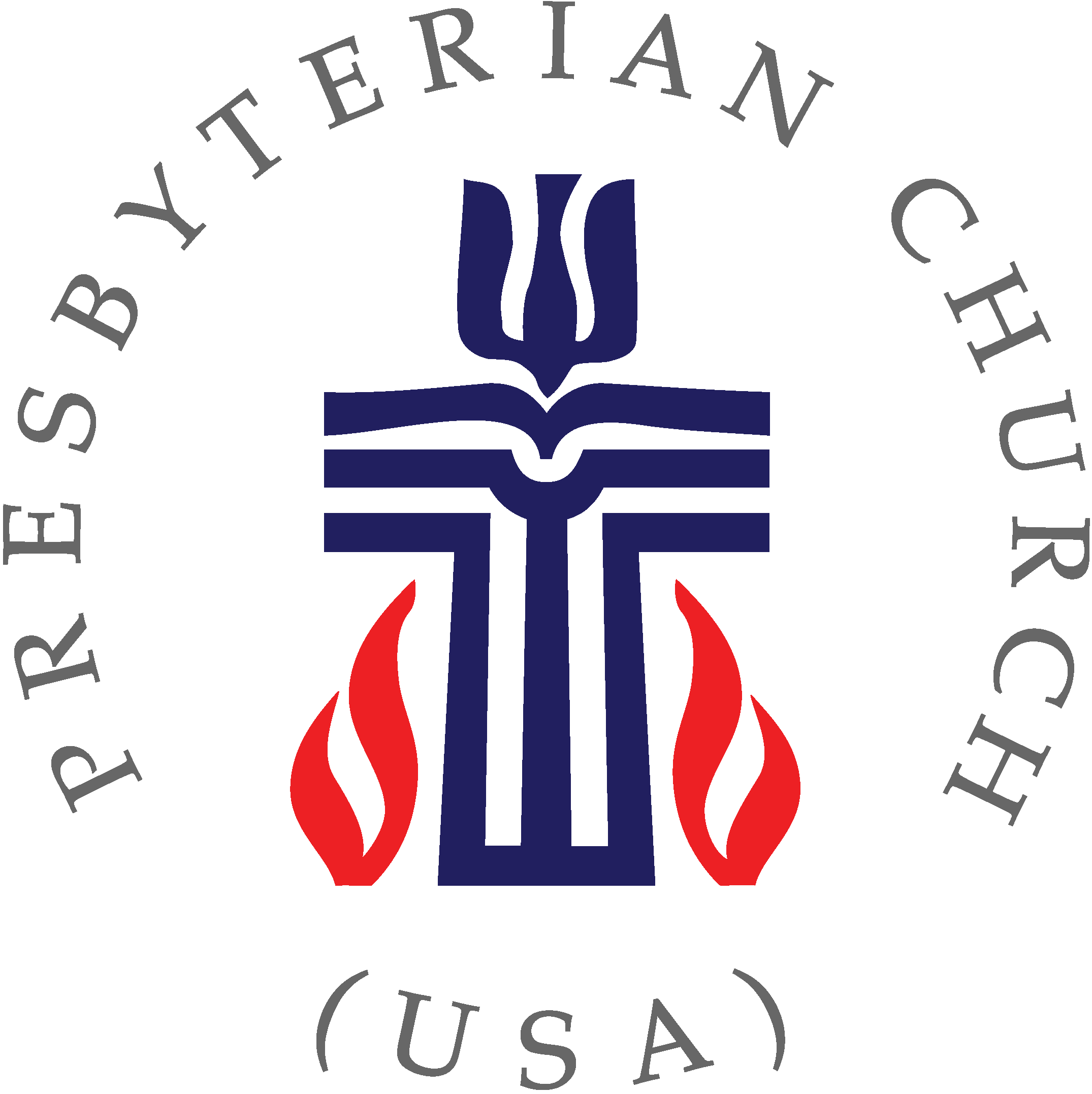